МБДОУ-детский сад присмотра и оздоровления №164Создание игрового пространства по программно -методическому комплексу «Воробушки»
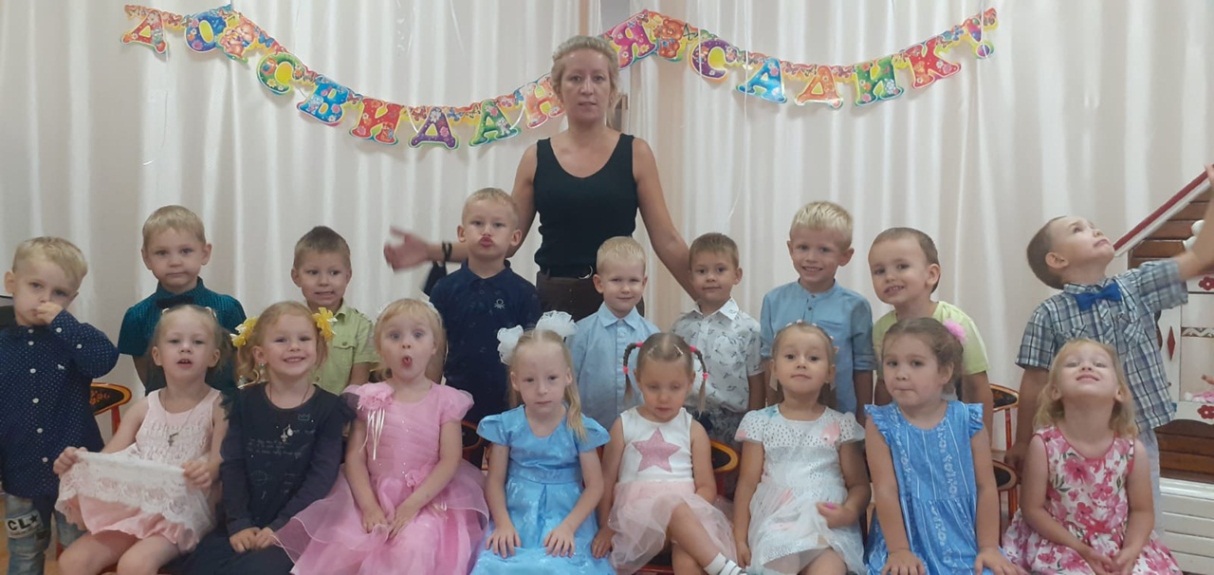 Воспитатель:
Ахметова Яна Кадимовна
Правильная организация предметной среды одно из важных условий.
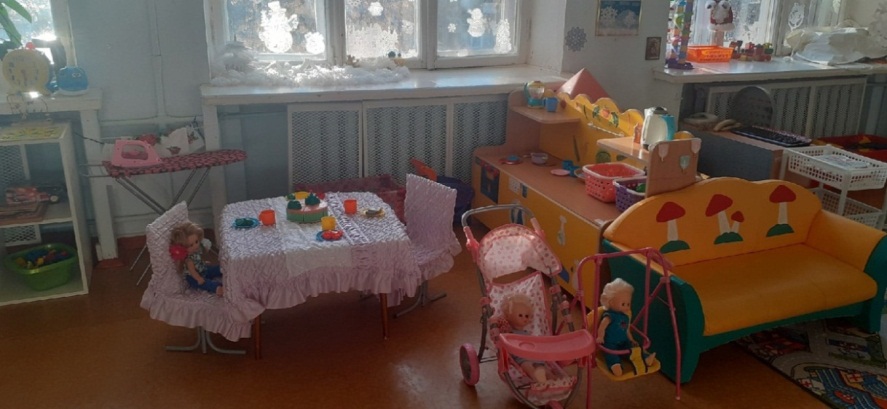 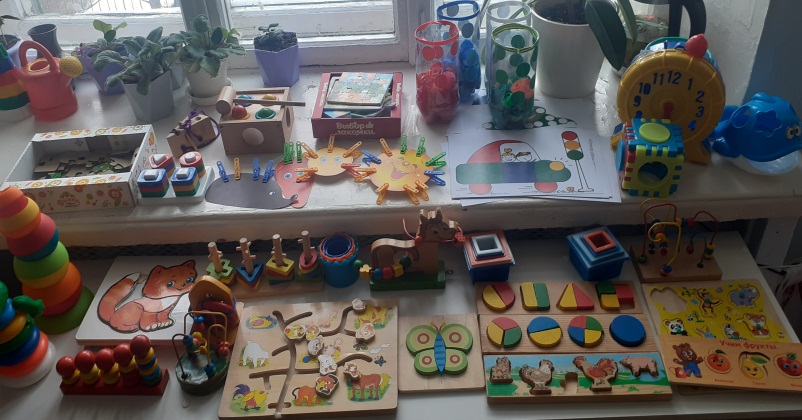 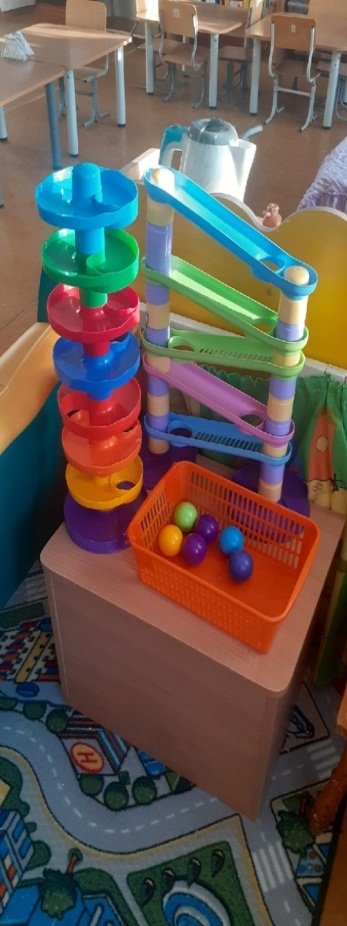 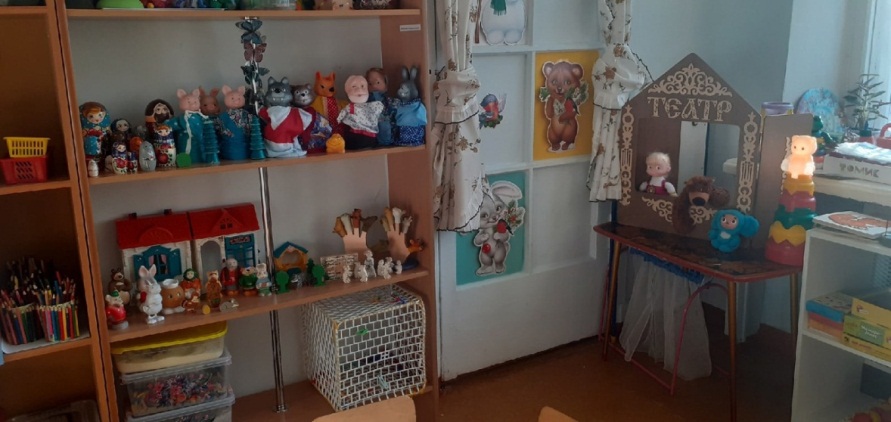 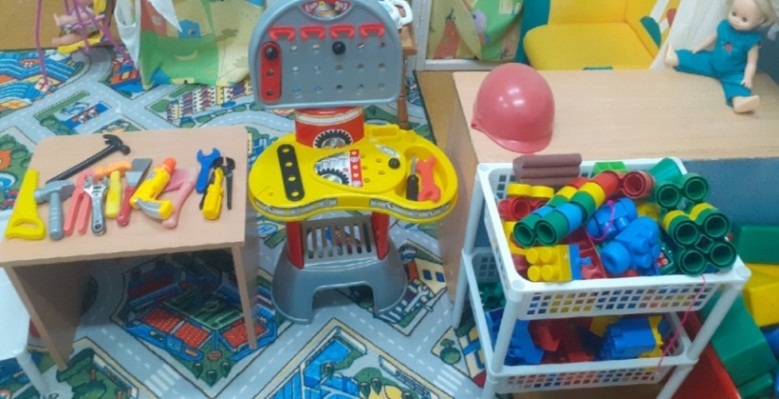 Центр «игры с песком и водой»«БИЗИБОРД»
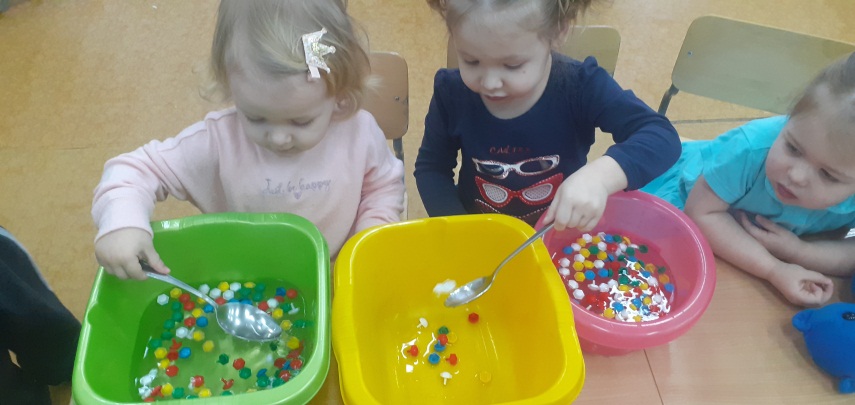 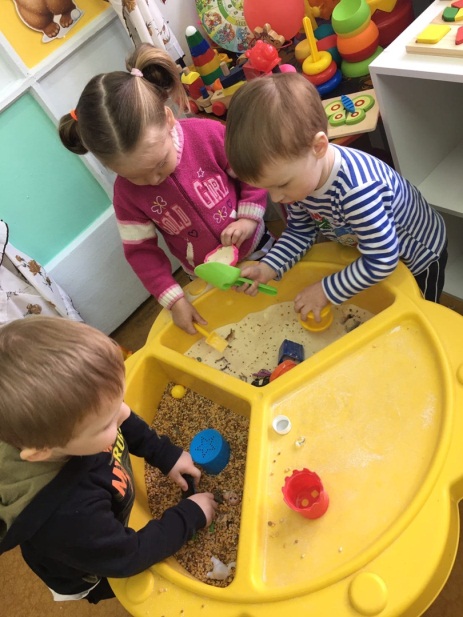 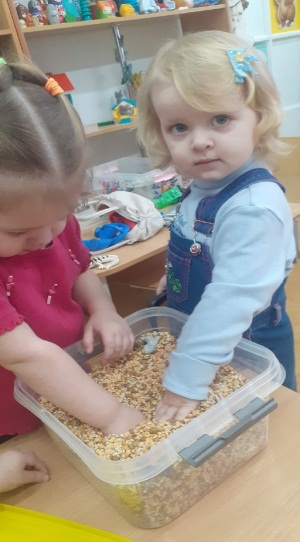 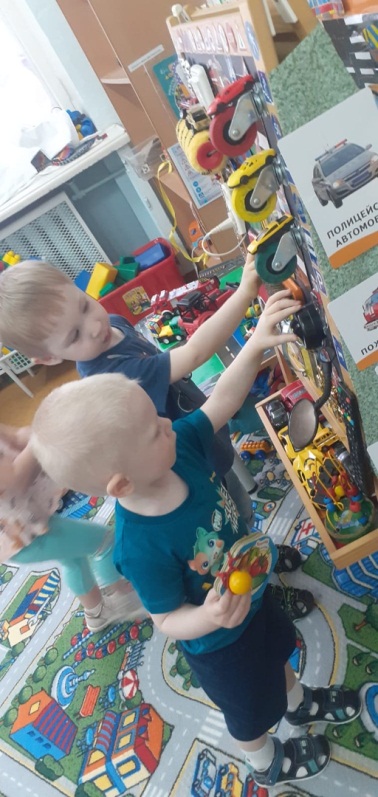 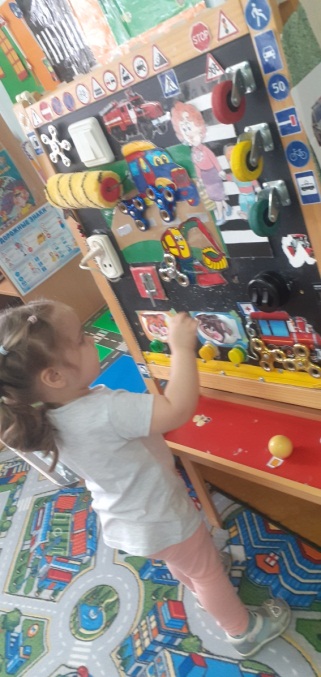 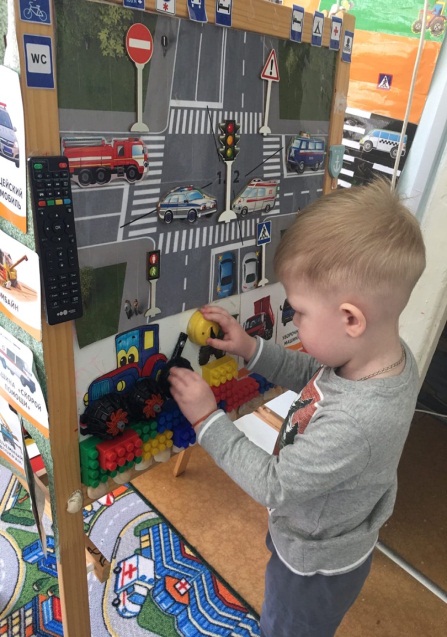 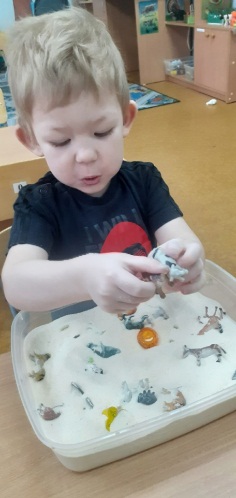 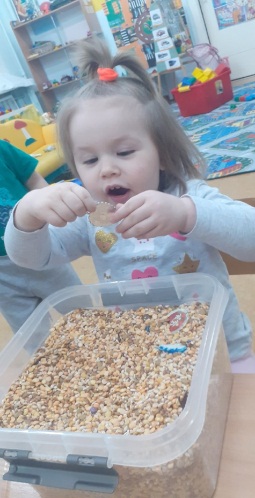 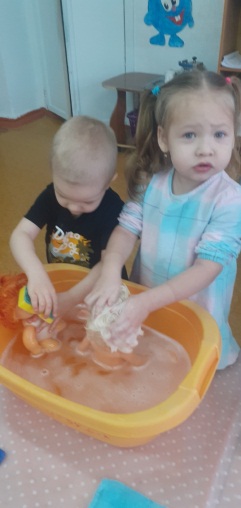 «Дерево четыре сезона»
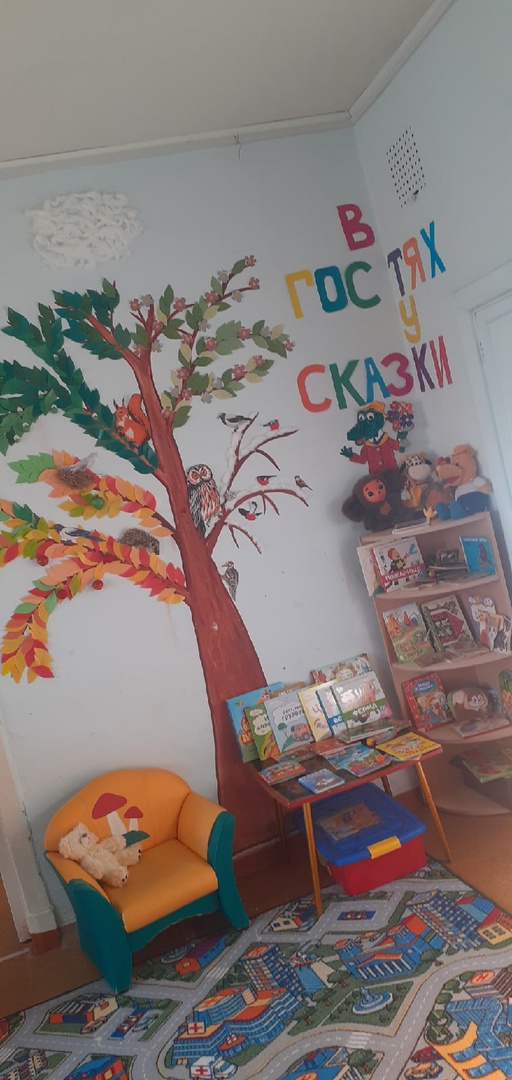 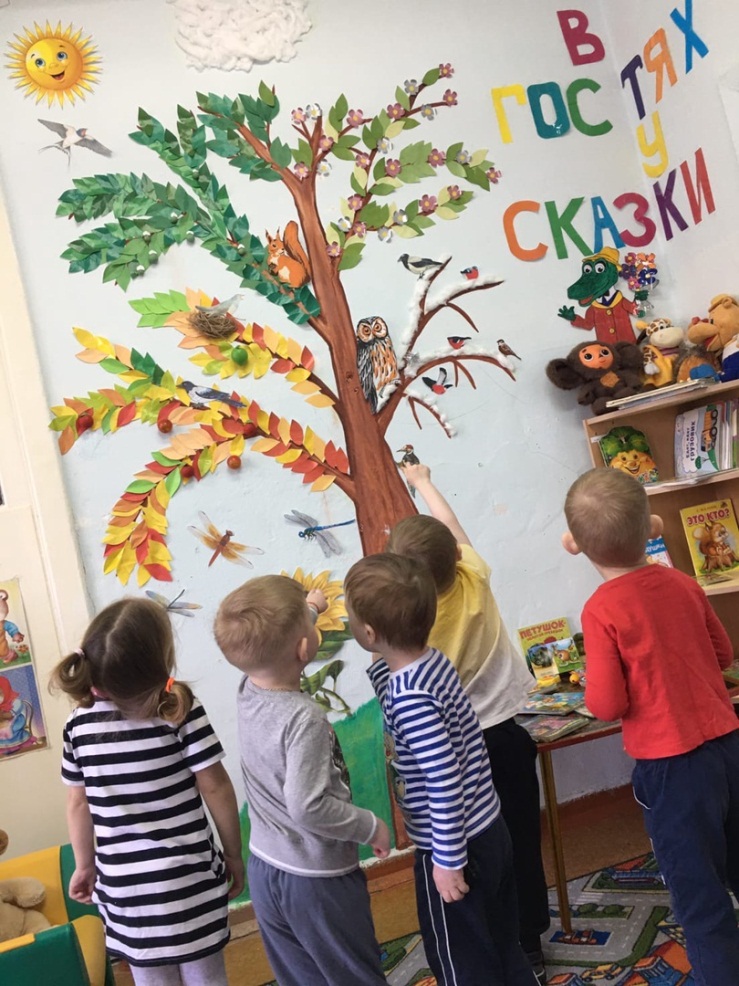 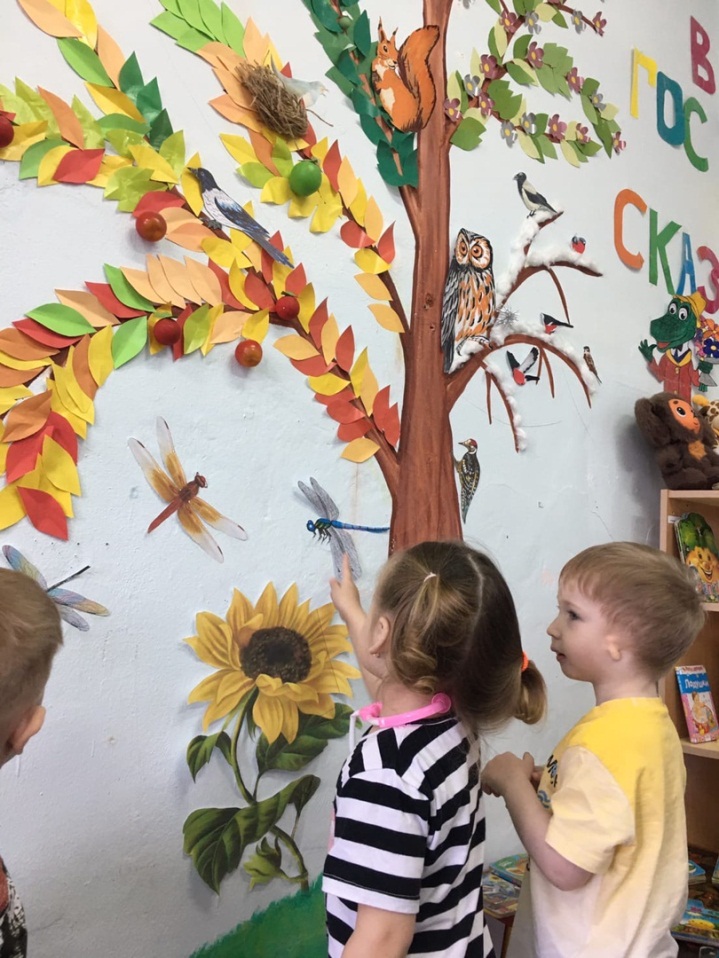 Центр «Изобразительной деятельности»
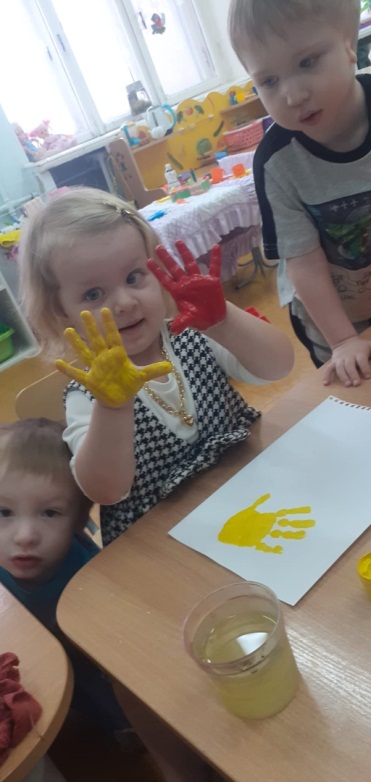 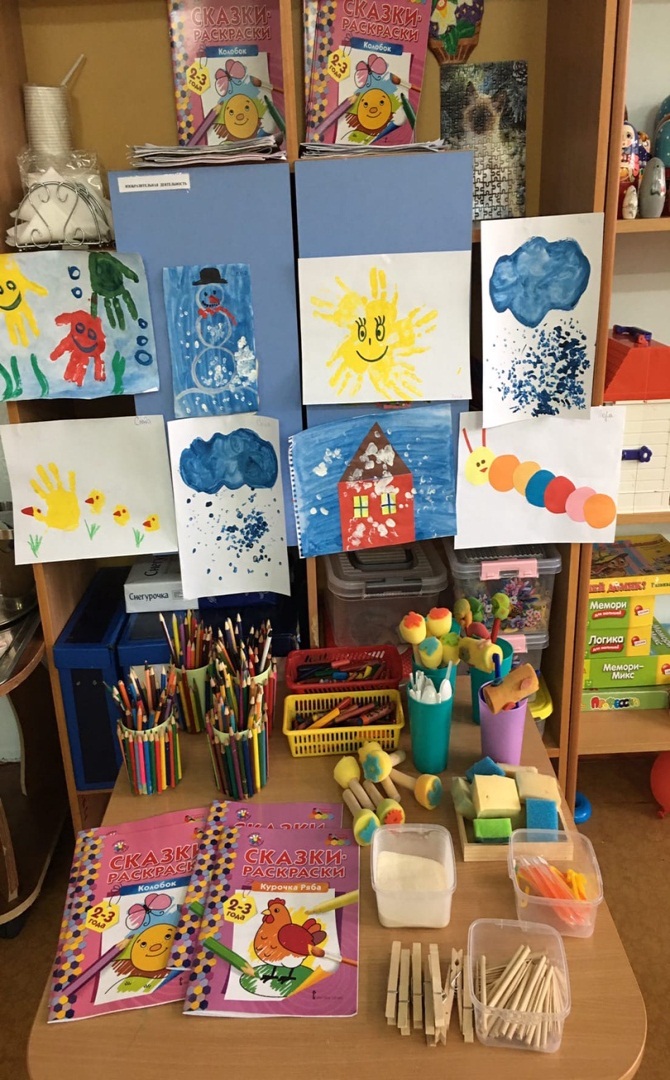 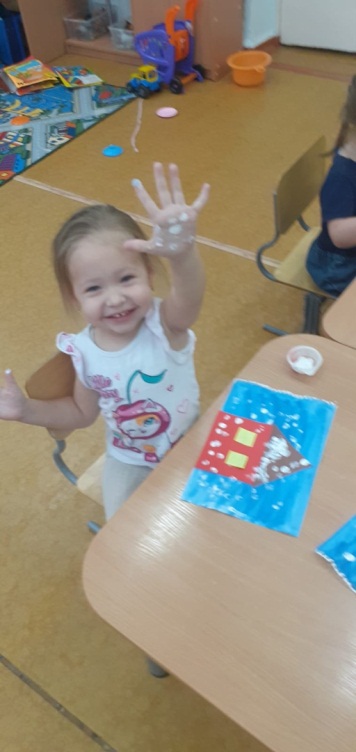 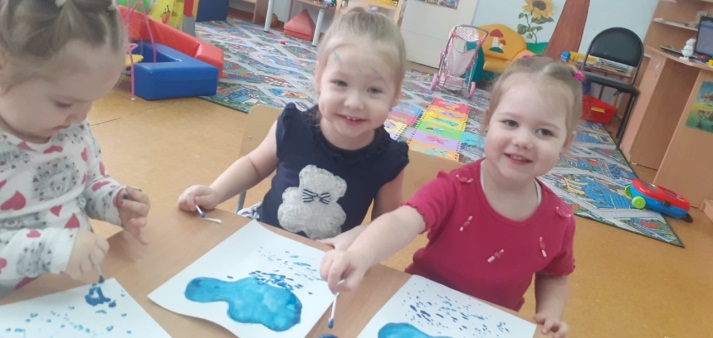 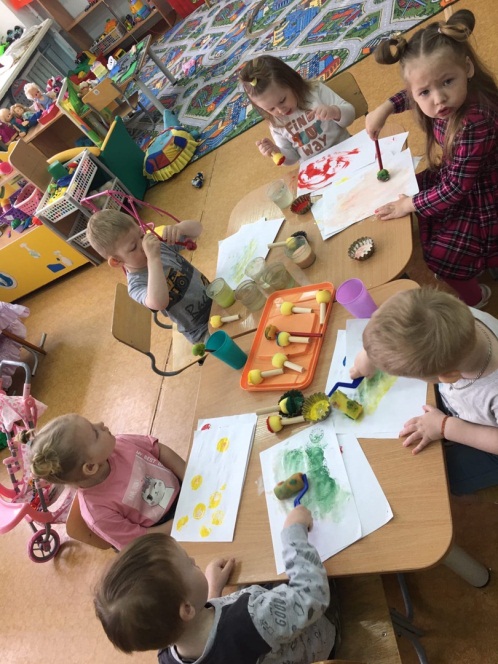 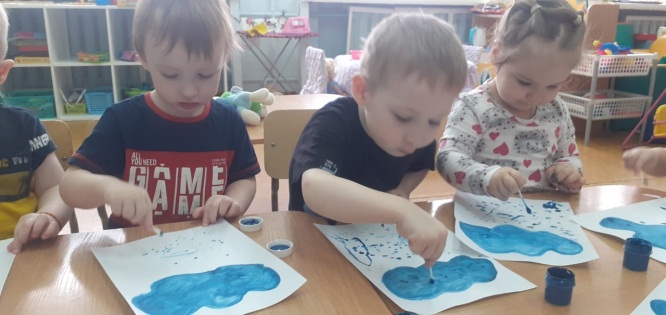 Центр «Двигательной активности»
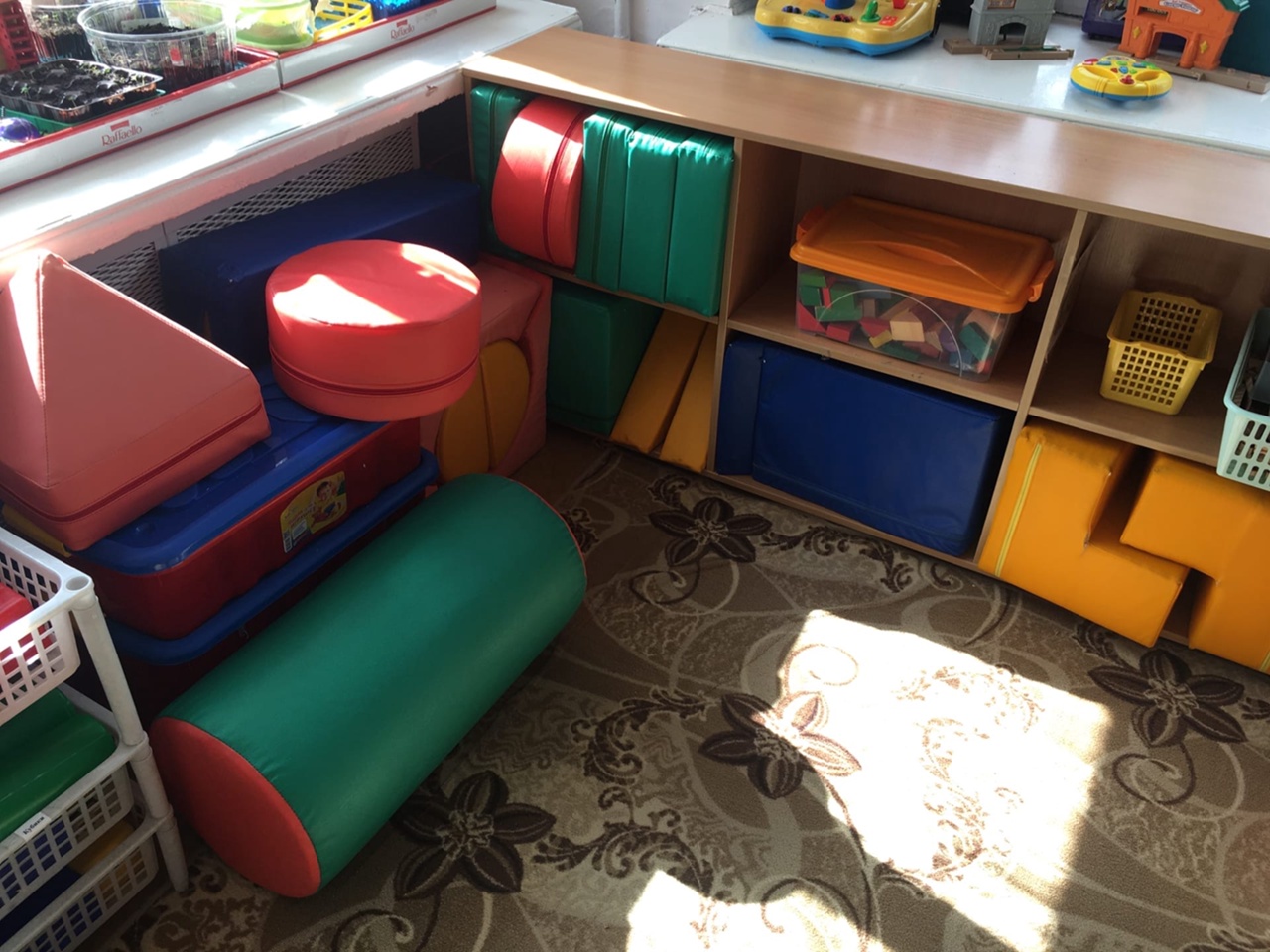 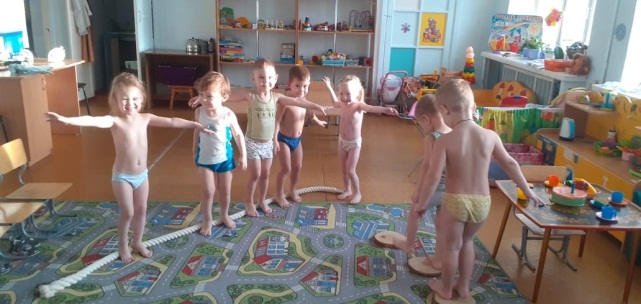 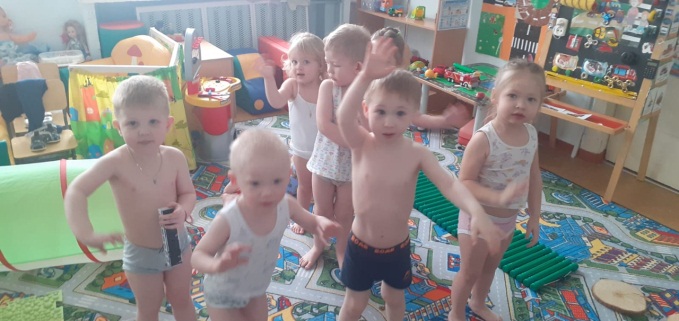 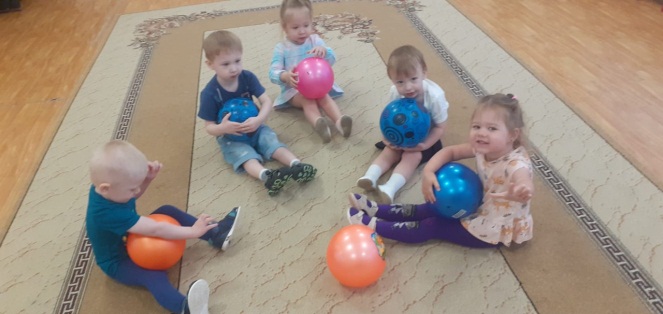 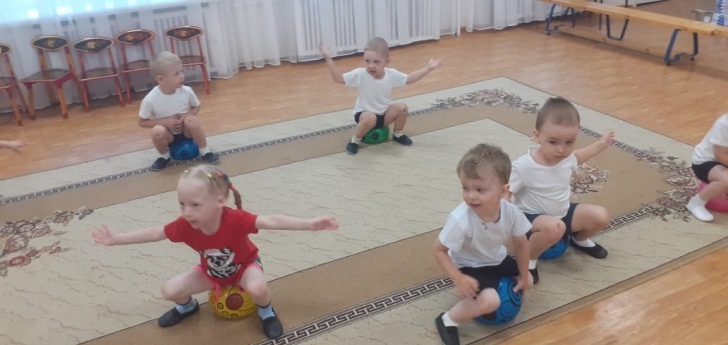 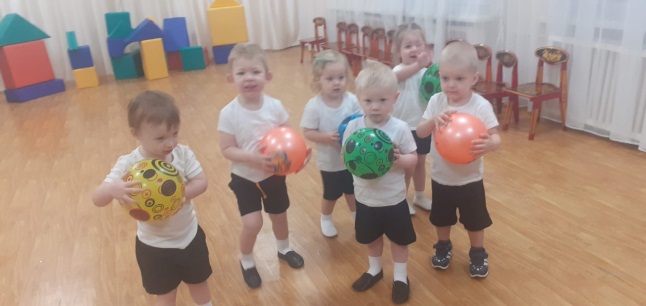 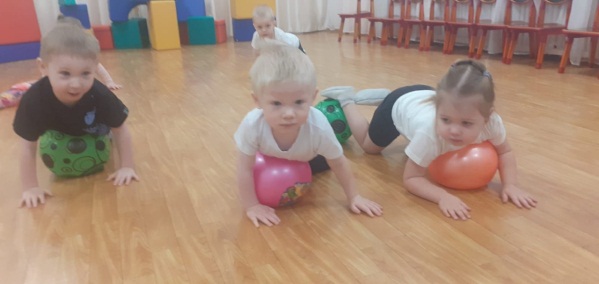 Игра- это свободная деятельность, и каждый ребенок имеет право играть там, где ему удобно.
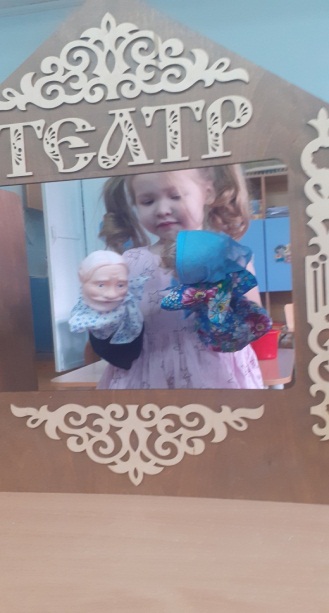 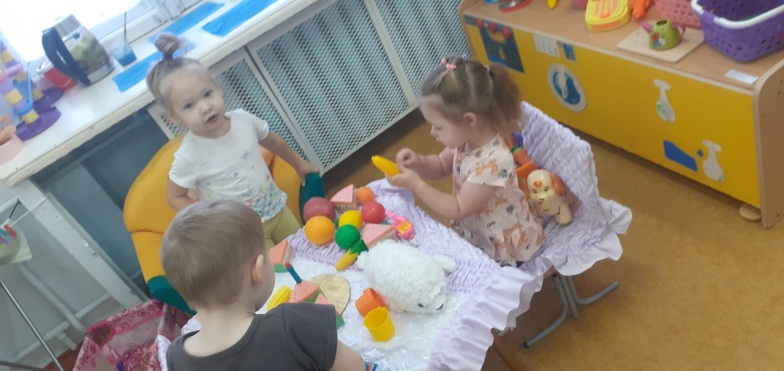 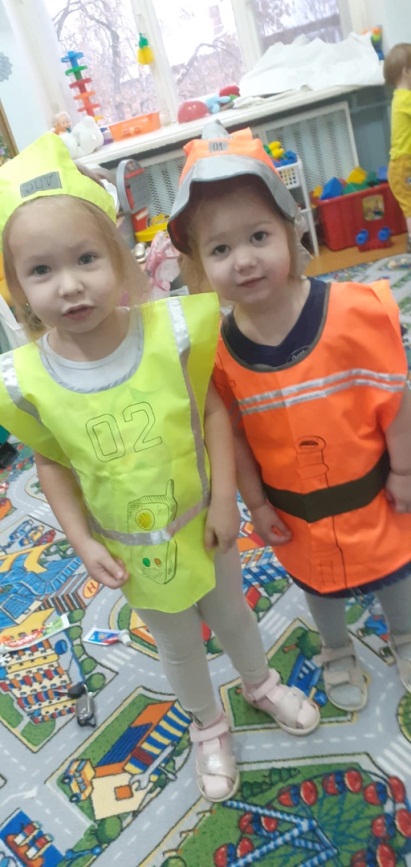 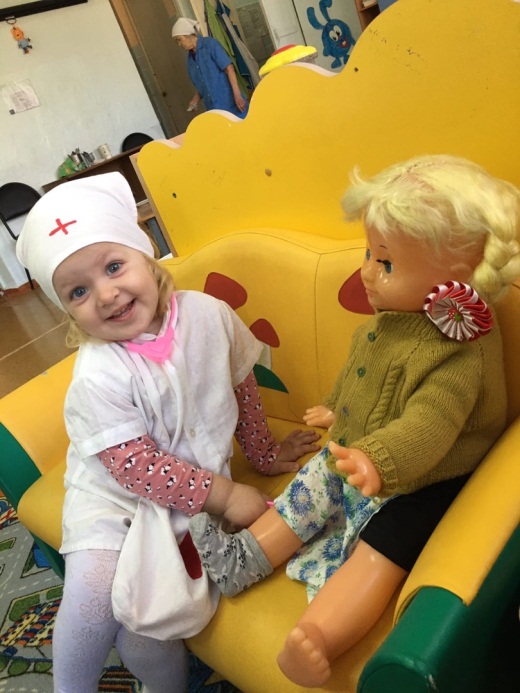 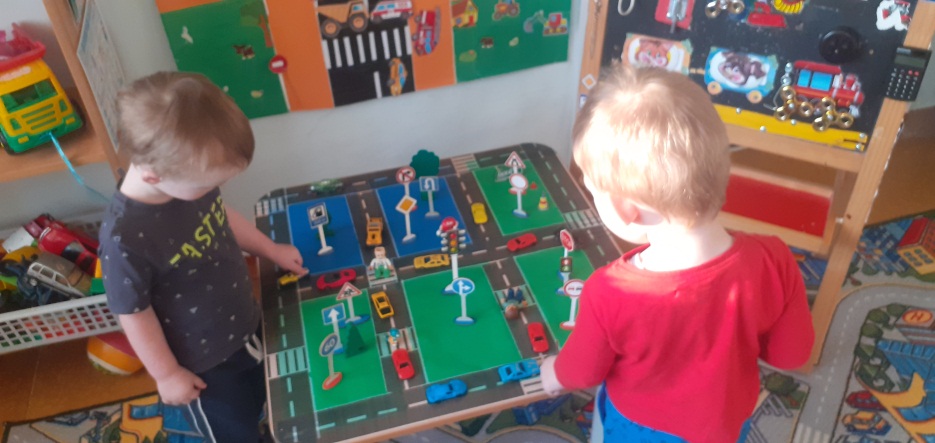